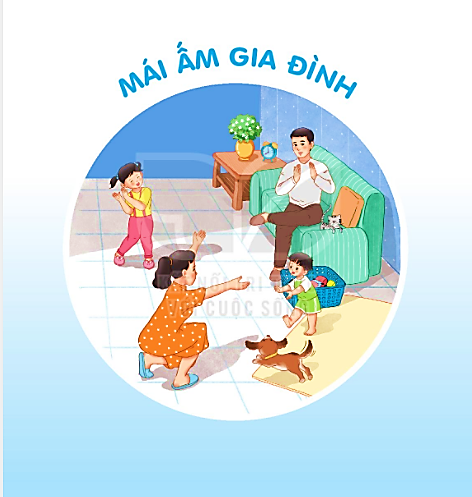 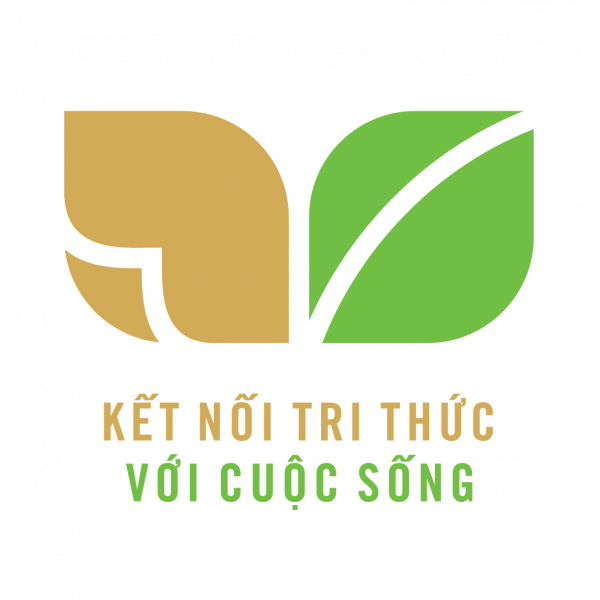 EM MANG VỀ YÊU THƯƠNG
BÀI 26
BÀI 26
Nói về một em bé mà em biết.
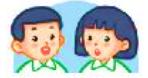 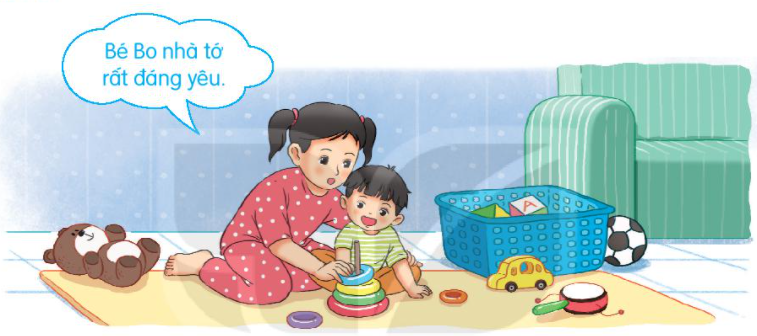 EM MANG VỀ YÊU THƯƠNG
BÀI 26
BÀI 26
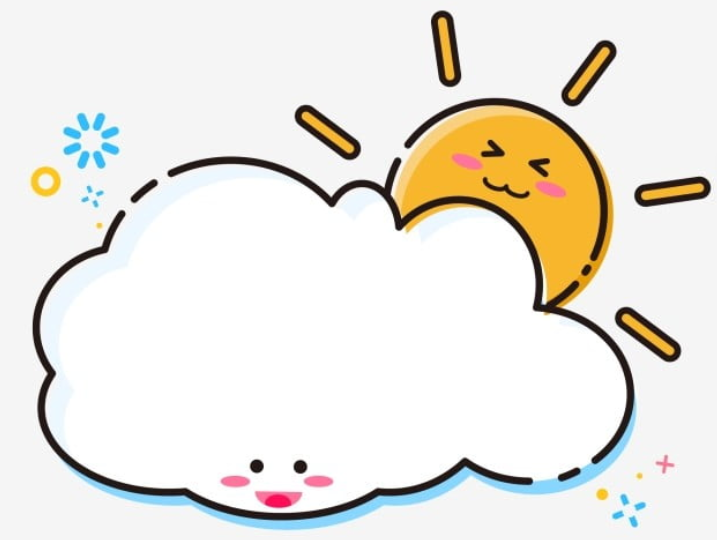 TIẾT 1 – 2
ĐỌC
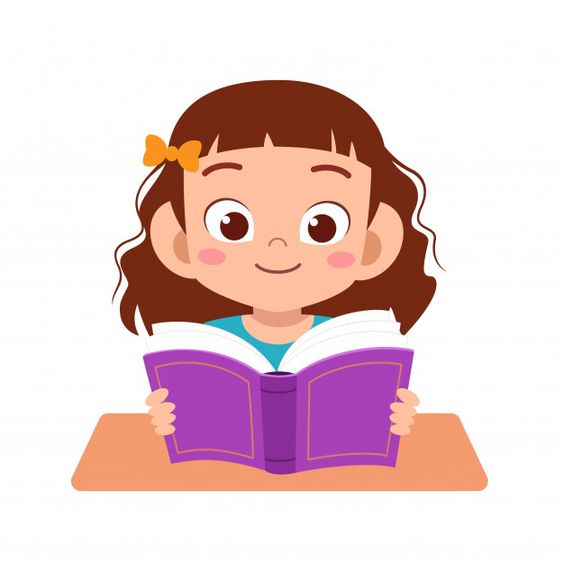 ĐỌC
EM MANG VỀ YÊU THƯƠNG
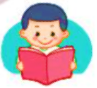 Mẹ, mẹ ơi em bé	              Hay bé theo cơn gió
Từ đâu đến nhà ta	              Nằm cuộn tròn trong mây
Nụ cười như tia nắng	              Rồi biến thành giọt nước
Bàn tay như nụ hoa	              Rơi xuống nhà mình đây?
Bước chân đi lẫm chẫm
Tiếng cười vang sân nhà?	.

Hay bé từ sao xuống	              Mỗi sáng em thức giấc
Hay từ biển bước lên	              Là như thể mây, hoa
Hay bé trong quả nhãn	              Cùng nắng vàng biển rộng
Ông trồng cạnh hàng hiên?         Mang yêu thương vào nhà.			             			(Minh Đăng)
ĐỌC
EM MANG VỀ YÊU THƯƠNG
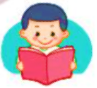 Mẹ, mẹ ơi em bé	                                  Hay bé theo cơn gió
Từ đâu đến nhà ta	             Nằm cuộn tròn trong mây
Nụ cười như tia nắng	              Rồi biến thành giọt nước
Bàn tay như nụ hoa	              Rơi xuống nhà mình đây?
Bước chân đi lẫm chẫm
Tiếng cười vang sân nhà?

Hay bé từ sao xuống	              Mỗi sáng em thức giấc
Hay từ biển bước lên	              Là như thể mây, hoa
Hay bé trong quả nhãn	              Cùng nắng vàng biển rộng
Ông trồng cạnh hàng hiên?                   Mang yêu thương vào nhà.			             			(Minh Đăng)
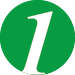 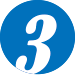 4
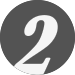 ĐỌC
EM MANG VỀ YÊU THƯƠNG
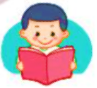 Mẹ, mẹ ơi em bé	              Hay bé theo cơn gió
Từ đâu đến nhà ta	              Nằm cuộn tròn trong mây
Nụ cười như tia nắng	              Rồi biến thành giọt nước
Bàn tay như nụ hoa	               Rơi xuống nhà mình đây?
Bước chân đi lẫm chẫm
Tiếng cười vang sân nhà?	.

Hay bé từ sao xuống	              Mỗi sáng em thức giấc
Hay từ biển bước lên	              Là như thể mây, hoa
Hay bé trong quả nhãn	              Cùng nắng vàng biển rộng
Ông trồng cạnh hàng hiên?         Mang yêu thương vào nhà.			             			(Minh Đăng)
ĐỌC
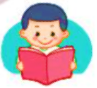 Từ ngữ
lẫm chẫm
: dáng đi chưa vững của
em bé.
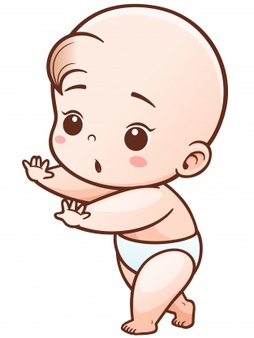 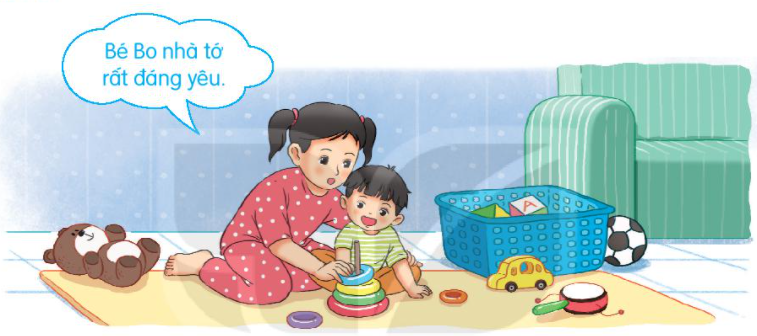 TRẢ LỜI CÂU HỎI
1. Bạn nhỏ đã hỏi mẹ điều gì?
 Bạn nhỏ đã hỏi mẹ em bé từ đâu đến.
2. Trong khổ thơ đầu, bạn nhỏ tả em bé của mình như thế nào?
 Trong khổ thơ đầu bạn nhỏ tả em bé của mình:
	* Nụ cười như tia nắng
	* Bàn tay như nụ hoa
	* Bước chân đi lẫm chẫm
	* Tiếng cười vang sân nhà
3. Trong khổ thơ thứ hai và thứ ba, bạn nhỏ đoán em bé từ đâu đến?
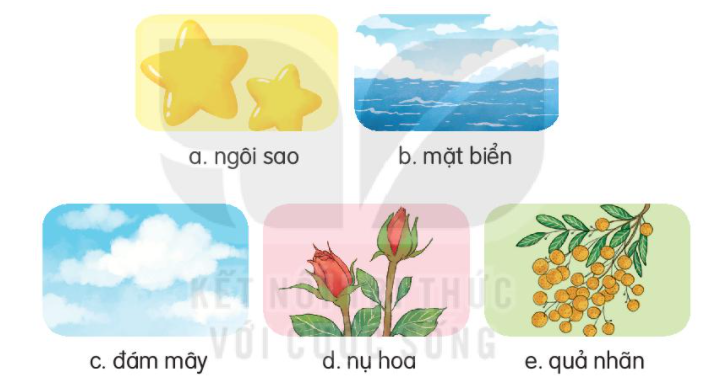 4. Em bé mang đến những gì cho gia đình bạn nhỏ?
	a. Nắng vàng và biển rộng
	b. Tình yêu thương
	c. Mây và hoa
 Em bé mang đến tình yêu thương cho gia đình bạn nhỏ.
LUYỆN ĐỌC
EM MANG VỀ YÊU THƯƠNG
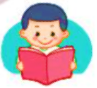 Mẹ, mẹ ơi em bé	                                  Hay bé theo cơn gió
Từ đâu đến nhà ta	              Nằm cuộn tròn trong mây
Nụ cười như tia nắng	              Rồi biến thành giọt nước
Bàn tay như nụ hoa.	              Rơi xuống nhà mình đây?
Bước chân đi lẫm chẫm
Tiếng cười vang sân nhà	.

Hay bé từ sao xuống	              Mỗi sáng em thức giấc
Hay từ biển bước lên	              Là như thể mây, hoa
Hay bé trong quả nhãn	              Cùng nắng vàng biển rộng
Ông trồng cạnh hàng hiên?                  Mang yêu thương vào nhà.			             			(Minh Đăng)
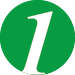 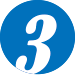 4
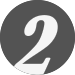 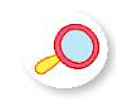 LUYỆN TẬP
1. Tìm thêm các từ ngữ tả em bé?
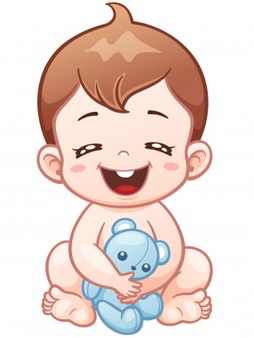  bụ bẫm, mũm mĩm, 
mập mạp, đáng yêu, dễ thương, xinh xắn, ngây thơ,….
2. Đặt một câu với từ ngữ em tìm được ở bài 1.
 Bé Hà rất bụ bẫm.
EM MANG VỀ YÊU THƯƠNG
BÀI 26
BÀI 26
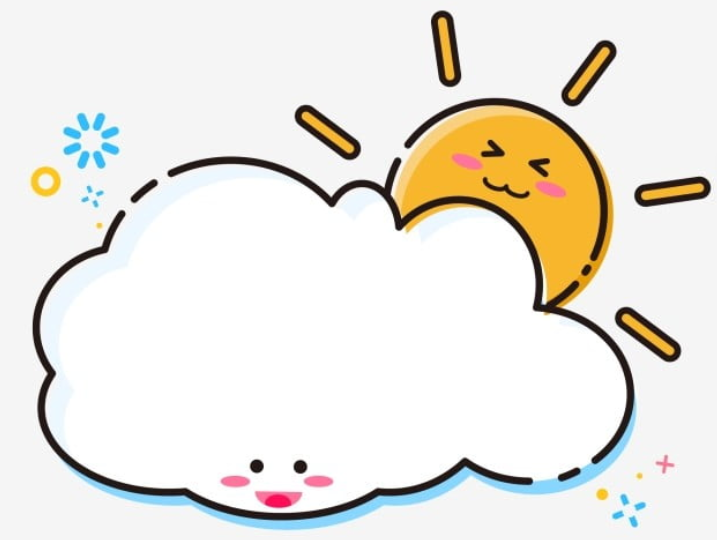 TIẾT 3
VIẾT
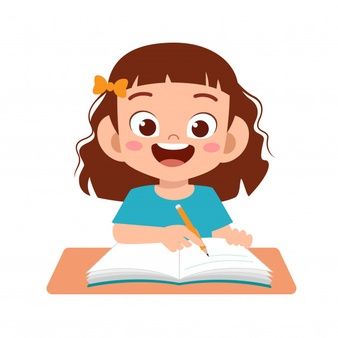 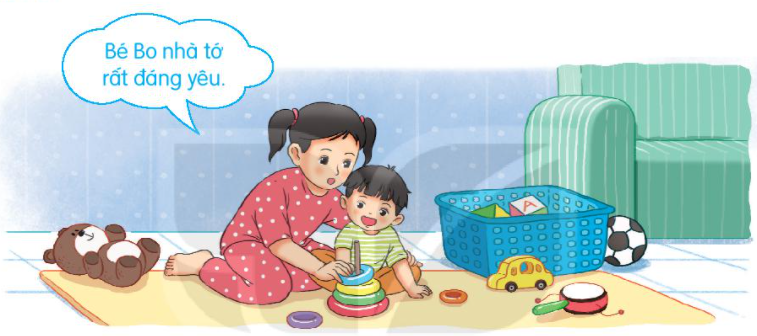 NGHE - VIẾT
EM  MANG VỀ YÊU THƯƠNG
Nghe - viết 2 khổ đầu.
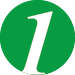 Bài tập: Điền vần thích hợp.
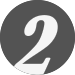 Bài tập tự chọn
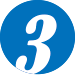 Em mang về yêu thương
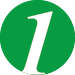 Mẹ, mẹ ơi em bé	              
Từ đâu đến nhà ta	              
Nụ cười như tia nắng	              
Bàn tay như nụ hoa.	              
Bước chân đi lẫm chẫm
Tiếng cười vang sân nhà	.

Hay bé từ sao xuống	
Hay từ biển bước lên	              
Hay bé trong quả nhãn	              
Ông trồng cạnh hàng hiên?
Các từ dễ viết sai
nụ cười
lẫm chẫm
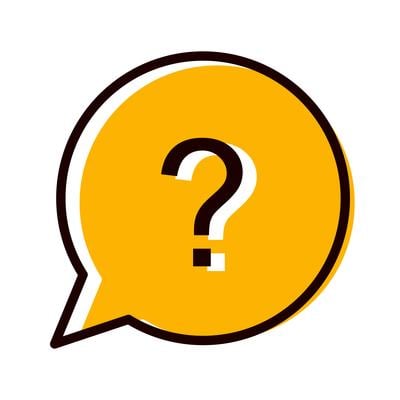 Khi viết bài thơ cần chú ý điều gì?
VIẾT BÀI
Học sinh viết bài vào vở ô li
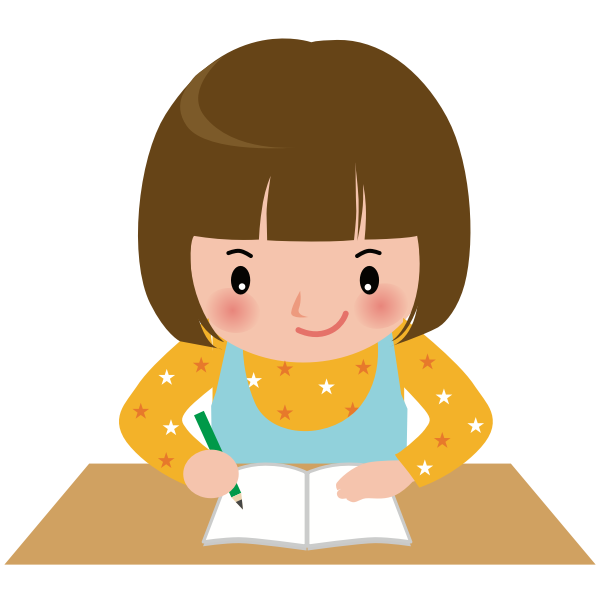 Chọn iên, yên hoặc uyên  thay cho ô vuông
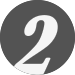 Ngoài h        , trời lặng gió.
Hàng cây đứng lặng          giữa trưa hè oi ả.
Chim vành kh            cất vang tiếng hót.
iên
yên
uyên
Chọn a hoặc b
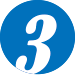 a. Chọn tiếng thích hợp thay cho ô vuông
(dắt/ rắt)	- Mẹ          em đến trường.
		- Tiếng sáo diều réo         .
dắt
rắt
(gieo/ reo)	- Em bé            lên khi thấy mẹ về.
		- Chị Bống cẩn thận           hạt vào chậu đất nhỏ.
reo
gieo
b. Nhìn tranh, tìm từ ngữ chứa ai hoặc ay. 
Viết các từ tìm được vào vở.
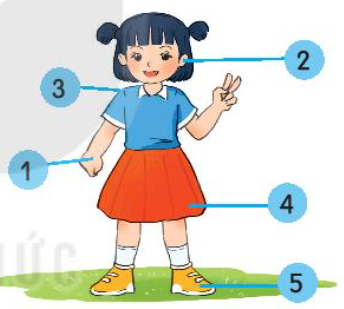 tai
vai
tay
váy
giày
EM MANG VỀ YÊU THƯƠNG
BÀI 26
BÀI 26
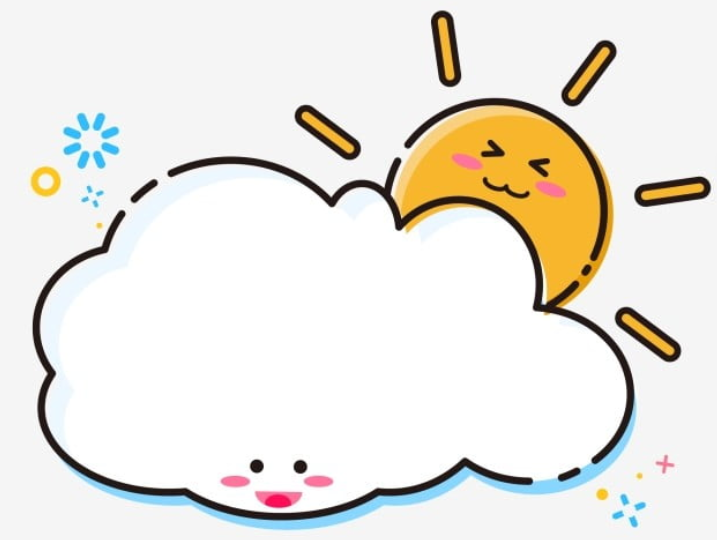 TIẾT 4
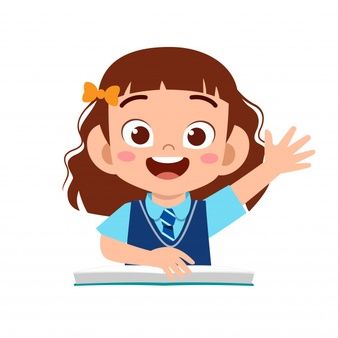 LUYỆN TỪ VÀ CÂU
1. Tìm từ ngữ phù hợp thay cho ô vuông
Em trai của mẹ gọi là           .
Em trai của bố gọi là           .
Em gái của mẹ gọi là         .
Em gái của bố gọi là         .
cậu
chú
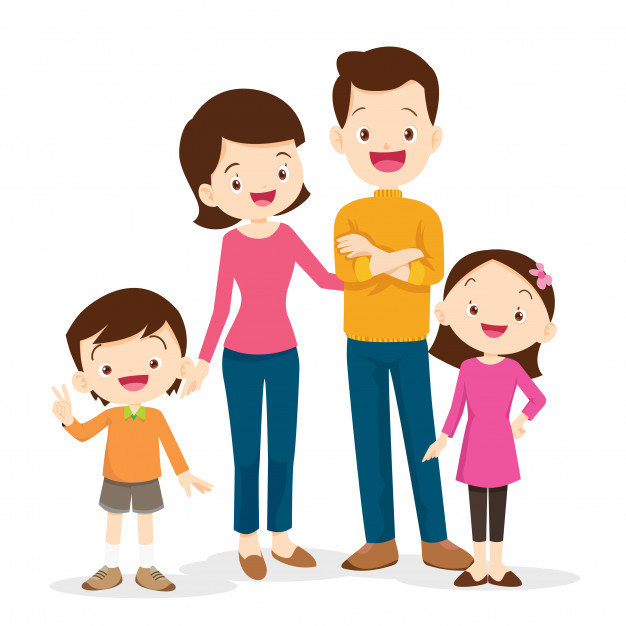 dì
cô
2. Tìm từ ngữ chỉ đặc điểm trong đoạn thơ dưới đây
Bà ơi hãy ngủ
Có cháu ngồi bên
Căn nhà vắng vẻ
Khu vườn lặng im.
Hương bưởi hương cau
Lẫn vào tay quạt
Cho bà nằm mát
Giữa vòng gió thơm.
(Quang Huy)
3. Kết hợp từ ngữ ở cột A với từ ngữ ở cột B để tạo thành câu nêu đặc điểm. Chọn viết 2 câu vào vở.
A                              B
Đôi mắt em bé
mượt mà.
Mái tóc của mẹ
trầm ấm.
Giọng nói của bố
đen láy.
EM MANG VỀ YÊU THƯƠNG
BÀI 26
BÀI 26
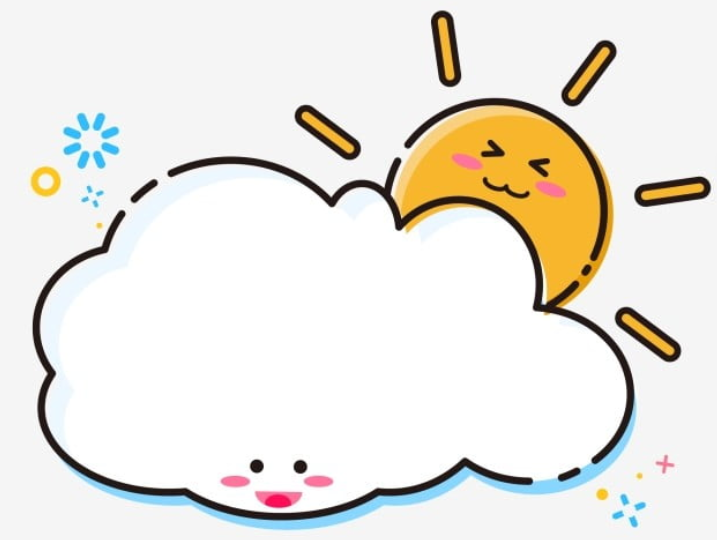 TIẾT 5 – 6
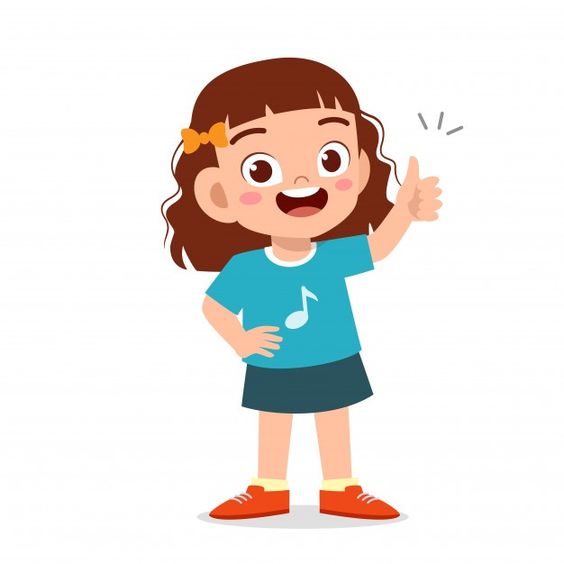 LUYỆN VIẾT ĐOẠN
1. Đọc đoạn văn sau và trả lời câu hỏi
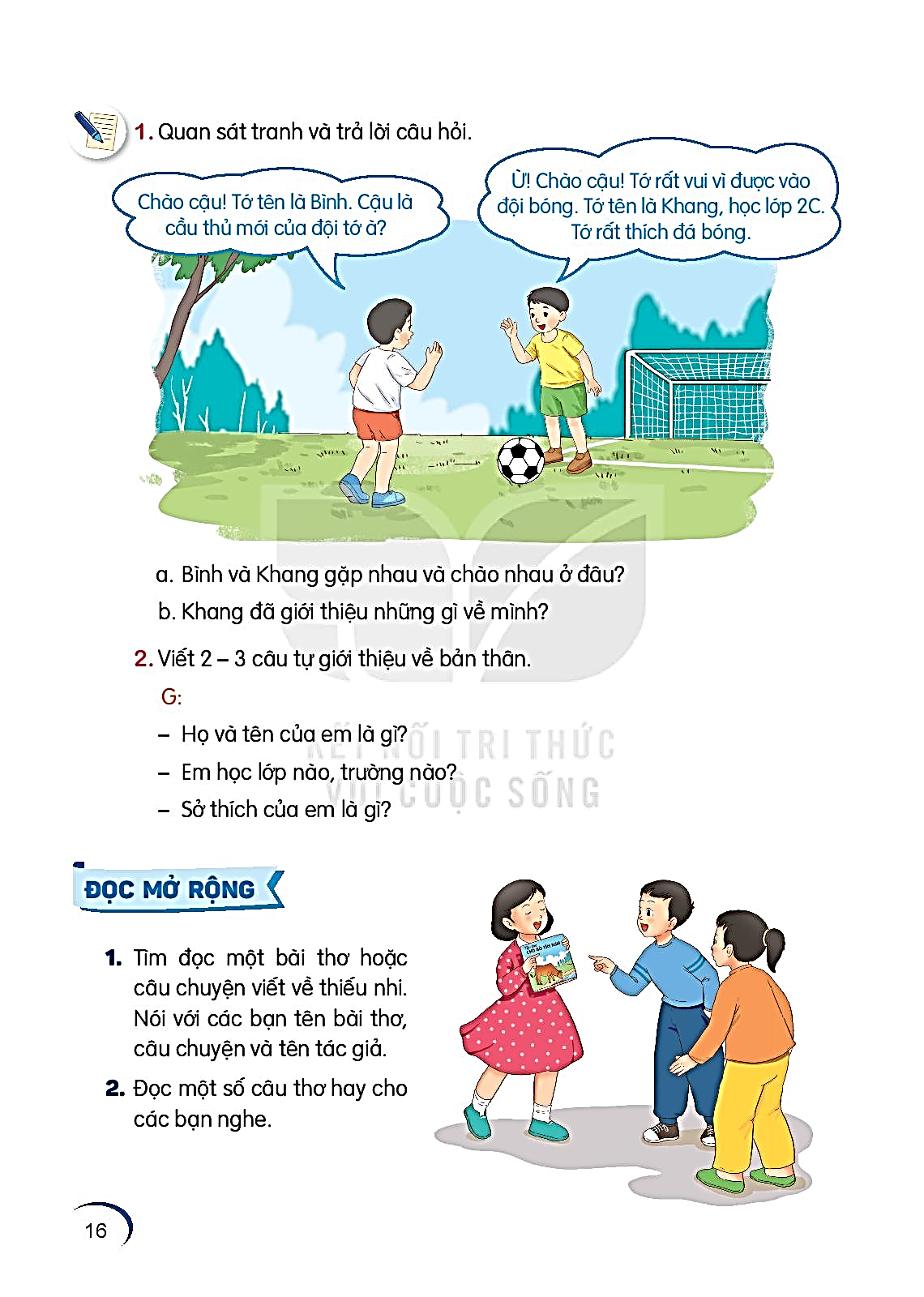 Khi tôi còn bé tí, tôi ở nhà với ông ngoại cả ngày để bố mẹ đi làm. Ông thường kể cho tôi nghe rất nhiều truyện cổ tích. Ông dạy tôi vẽ rất nhiều con vật: voi, hổ, hươu, nai, sóc,… Ông còn dạy tôi vẽ cả ông mặt trời, dòng sông, con thuyền,… Mỗi khi ông có việc đi đâu, tôi rất nhớ ông và mong ông sớm về với tôi.
c. Câu nào thể hiện rõ nhất tình cảm của bạn nhỏ đối với người đó?
a. Trong đoạn văn trên, bạn nhỏ kể về ai?
b. Người đó đã làm những gì cho bạn nhỏ?
 Ông thường kể cho bạn nghe truyện cổ tích, dạy bạn vẽ.
 Bạn nhỏ kể về ông ngoại.
2. Viết 3 – 4 câu kể về một việc người thân đã làm cho em.
Gợi ý
Người thân em muốn kể là ai?
Người thân của em đã làm những gì cho em?
Em có suy nghĩ gì về việc người thân đã làm?
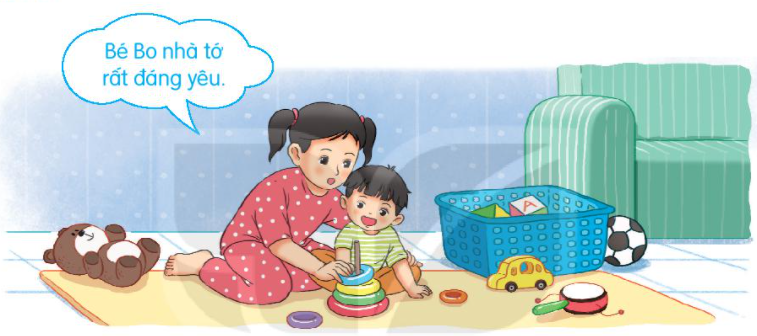 ĐỌC MỞ RỘNG
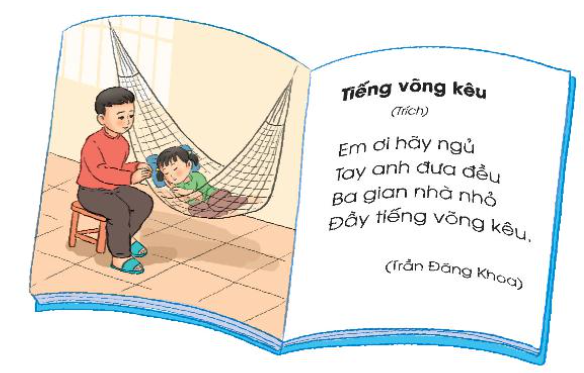 1. Tìm đọc bài thơ về tình cảm anh chị em trong nhà
2. Đọc cho bạn nghe những câu thơ em thích.